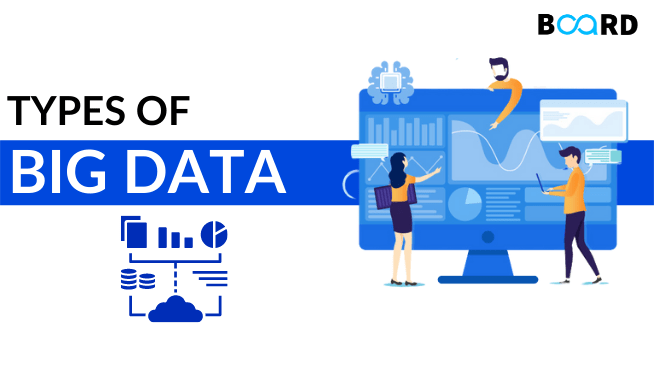 Τύποι Μεγάλων Δεδομένων (1)
Καθώς η εποχή του Διαδικτύου συνεχίζει να αναπτύσσεται, παράγουμε έναν ασύλληπτο όγκο δεδομένων κάθε δευτερόλεπτο. Τόσο πολύ που ο αριθμός των δεδομένων που κυκλοφορούν στο διαδίκτυο εκτιμάται ότι θα φτάσει τα 163 zettabytes μέχρι το 2025. Πρόκειται για πολλά tweets, selfies, αγορές, μηνύματα ηλεκτρονικού ταχυδρομείου, αναρτήσεις σε ιστολόγια και κάθε άλλη ψηφιακή πληροφορία που μπορούμε να σκεφτούμε.
Τύποι Μεγάλων Δεδομένων (2)
Structured data (1)
Τα δομημένα δεδομένα έχουν ορισμένες προκαθορισμένες οργανωτικές ιδιότητες και είναι παρόντα σε δομημένο ή ταξινομημένο σχήμα, γεγονός που διευκολύνει την ανάλυση και την ταξινόμηση. Επιπλέον, χάρη στην προκαθορισμένη φύση τους, κάθε πεδίο είναι διακριτό και μπορεί να προσπελαστεί ξεχωριστά ή από κοινού μαζί με δεδομένα από άλλα πεδία. Αυτό καθιστά τα δομημένα δεδομένα εξαιρετικά πολύτιμα, καθιστώντας δυνατή τη γρήγορη συλλογή δεδομένων από διάφορες θέσεις της βάσης δεδομένων.
Structured data (2)
Τα δομημένα δεδομένα είναι ο ευκολότερος τύπος δεδομένων για ανάλυση, επειδή απαιτούν ελάχιστη έως καθόλου προετοιμασία πριν από την επεξεργασία. Ένας χρήστης μπορεί να χρειαστεί να καθαρίσει τα δεδομένα και να τα περιορίσει μόνο σε σχετικά σημεία, αλλά δεν θα χρειαστεί να τα ερμηνεύσει ή να τα μετατρέψει πολύ βαθιά πριν από τη διεξαγωγή μιας πραγματικής έρευνας.

Ένα από τα σημαντικότερα προνόμια της χρήσης δομημένων δεδομένων είναι η απλοποιημένη διαδικασία συγχώνευσης επιχειρηματικών δεδομένων με σχεσιακά. Επειδή οι σχετικές διαστάσεις των δεδομένων είναι συνήθως καθορισμένες και τα συγκεκριμένα στοιχεία βρίσκονται σε ομοιόμορφη μορφή, χρειάζεται να γίνει πολύ λίγη προετοιμασία για να γίνουν όλες οι πηγές συμβατές.
Unstructured data (1)
Τα μη δομημένα δεδομένα περιλαμβάνουν πληροφορίες χωρίς προκαθορισμένους εννοιολογικούς ορισμούς και δεν είναι εύκολο να ερμηνευθούν ή να αναλυθούν από τυποποιημένες βάσεις δεδομένων ή μοντέλα δεδομένων. Τα μη δομημένα δεδομένα αντιπροσωπεύουν την πλειονότητα των μεγάλων δεδομένων και περιλαμβάνουν πληροφορίες όπως ημερομηνίες, αριθμούς και γεγονότα..
Unstructured data (2)
Παραδείγματα μεγάλων δεδομένων αυτού του τύπου περιλαμβάνουν αρχεία βίντεο και ήχου, δραστηριότητες κινητών τηλεφώνων, δορυφορικές εικόνες και βάσεις δεδομένων No-SQL, για να αναφέρουμε μερικά. Οι φωτογραφίες που ανεβάζουμε στο Facebook ή στο Instagram και τα βίντεο που παρακολουθούμε στο YouTube ή σε οποιαδήποτε άλλη πλατφόρμα συμβάλλουν στον αυξανόμενο σωρό των μη δομημένων δεδομένων
Unstructured data (3)
Το δυσκολότερο μέρος της ανάλυσης μη δομημένων δεδομένων είναι να μάθεις σε μια εφαρμογή να κατανοεί τις πληροφορίες που εξάγει. Τις περισσότερες φορές, αυτό σημαίνει τη μετάφρασή τους σε κάποια μορφή δομημένων δεδομένων.

Αυτό δεν είναι εύκολο και οι ιδιαιτερότητες του τρόπου με τον οποίο γίνεται ποικίλλουν από μορφή σε μορφή και ανάλογα με τον τελικό στόχο της ανάλυσης. Μέθοδοι όπως η ανάλυση κειμένου, η επεξεργασία φυσικής γλώσσας και η ανάπτυξη ιεραρχιών περιεχομένου μέσω ταξινόμησης είναι κοινές.

Σχεδόν καθολικά, πρόκειται για έναν πολύπλοκο αλγόριθμο που συνδυάζει τις διαδικασίες σάρωσης, ερμηνείας και πλαισίωσης των λειτουργιών.
Unstructured data (4)
Η πτυχή του πλαισίου είναι αυτό που κάνει τα μη δομημένα δεδομένα πανταχού παρόντα στα μεγάλα δεδομένα: η συγχώνευση των εσωτερικών δεδομένων με το εξωτερικό πλαίσιο τα καθιστά πιο χρήσιμα. Όσο περισσότερο το πλαίσιο (και τα δεδομένα γενικά), τόσο πιο ακριβές είναι κάθε είδους μοντέλο ή ανάλυση.

Αυτό το πλαίσιο μπορεί να δημιουργηθεί από μη δομημένα σύνολα δεδομένων, όπως οι βάσεις δεδομένων NoSQL, ή από ανθρώπινη υπαγόρευση. Μπορούμε να πούμε στις εφαρμογές και την τεχνητή νοημοσύνη τι σημαίνουν τα δεδομένα. Στην πραγματικότητα, πιθανότατα το κάνετε εδώ και χρόνια κάθε φορά που η Google σας ζητάει να αποδείξετε ότι δεν είστε ρομπότ. Ο κόσμος της μηχανικής μάθησης, ή της Τεχνιτής Νοημοσύνης που μαθαίνει μόνη της πώς να βελτιώνεται και να ανακαλύπτει μοτίβα, γίνεται καθοριστικός στον κόσμο των μεγάλων δεδομένων λόγω της ικανότητάς της να βελτιώνει αυτόνομα τα μοντέλα.
Unstructured data
Σε αντίθεση με τα δομημένα δεδομένα, τα οποία αποθηκεύονται σε αποθήκες δεδομένων, τα μη δομημένα τοποθετούνται σε λίμνες δεδομένων, οι οποίες διατηρούν την ακατέργαστη μορφή των δεδομένων και όλες τις πληροφορίες που περιέχουν. Στις αποθήκες, τα δεδομένα περιορίζονται στο καθορισμένο σχήμα τους. Αυτό δεν ισχύει για τις λίμνες, οι οποίες καθιστούν τα δεδομένα πιο εύπλαστα.

Προϊόντα όπως το Hadoop κατασκευάζονται με εκτεταμένα δίκτυα συστάδων δεδομένων και διακομιστών, επιτρέποντας την αποθήκευση και ανάλυση όλων των δεδομένων σε κλίμακα μεγάλων δεδομένων.
Semi-structured data (1)
Τα ημιδομημένα δεδομένα είναι ένα υβρίδιο δομημένων και μη δομημένων δεδομένων. Αυτό σημαίνει ότι κληρονομούν ορισμένα χαρακτηριστικά των δομημένων δεδομένων, αλλά παρ' όλα αυτά περιέχουν πληροφορίες που δεν έχουν συγκεκριμένη δομή και δεν συμμορφώνονται με σχεσιακές βάσεις δεδομένων ή με επίσημες δομές μοντέλων δεδομένων. Για παράδειγμα, η JSON και η XML είναι τυπικά παραδείγματα ημιδομημένων δεδομένων.
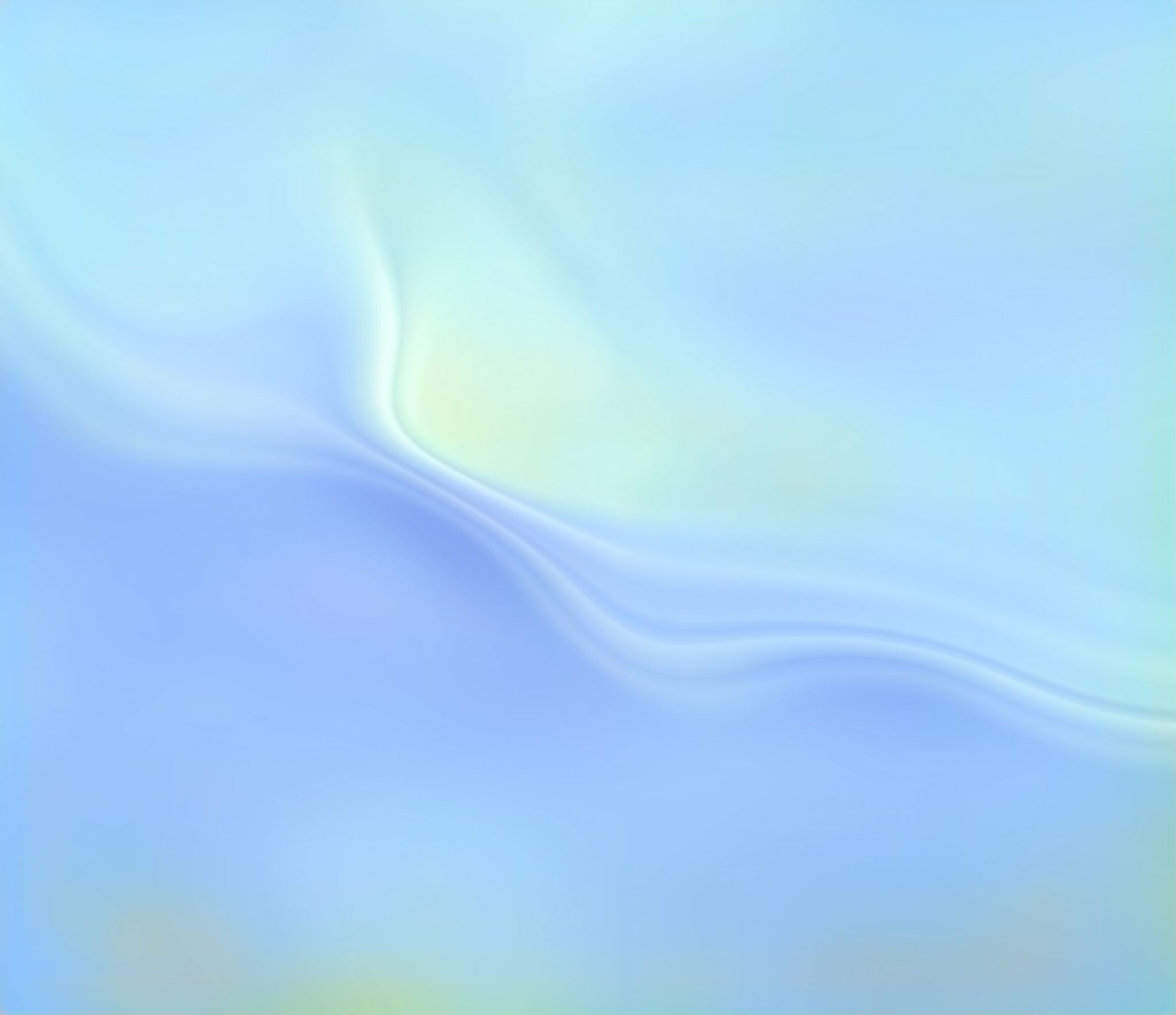 Semi-structured data (2)
Semi-structured data (3)
Subtypes of Data
Αν και δεν θεωρούνται επίσημα μεγάλα δεδομένα, υπάρχουν υποκατηγορίες δεδομένων που έχουν κάποιο επίπεδο συνάφειας με τον τομέα της ανάλυσης. Συχνά, αυτά αναφέρονται στην προέλευση των δεδομένων, όπως γεωχωρικά (εντοπισμός θέσης), μηχανικά (επιχειρησιακή καταγραφή), μέσα κοινωνικής δικτύωσης. Αυτοί οι υποτύποι μπορούν επίσης να αναφέρονται σε επίπεδα πρόσβασης: ανοικτά (δηλαδή ανοικτού κώδικα), σκοτεινά/χαμένα (απομονωμένα μέσα σε συστήματα που τα καθιστούν απρόσιτα σε ξένους, όπως συστήματα CCTV) ή συνδεδεμένα (δεδομένα διαδικτύου που μεταδίδονται μέσω API και άλλων μεθόδων σύνδεσης).
ΧΑΡΑΚΤΗΡΙΣΤΙΚΑ ΤΩΝ ΜΕΓΑΛΩΝ ΔΕΔΟΜΕΝΩΝ (1)
Τα 5 V των μεγάλων δεδομένων (velocity, volume, value, variety και veracity) είναι τα πέντε κύρια και εγγενή χαρακτηριστικά των μεγάλων δεδομένων. Η γνώση των 5 V επιτρέπει στους ερευνητές δεδομένων να αντλούν μεγαλύτερη αξία από τα δεδομένα τους. Στις αρχές αυτού του αιώνα, για τα μεγάλα δεδομένα μιλούσαμε μόνο με βάση τα τρία V's -- όγκος, ταχύτητα και ποικιλία. Με την πάροδο του χρόνου, προστέθηκαν δύο ακόμη V για να βοηθήσουν τους επιστήμονες δεδομένων να είναι πιο αποτελεσματικοί στη διατύπωση και την επικοινωνία των σημαντικών χαρακτηριστικών των μεγάλων δεδομένων.
ΧΑΡΑΚΤΗΡΙΣΤΙΚΑ ΤΩΝ ΜΕΓΑΛΩΝ ΔΕΔΟΜΕΝΩΝ (2)
Ο όγκος, το πρώτο από τα 5 V των μεγάλων δεδομένων, αναφέρεται στον όγκο των δεδομένων που υπάρχουν. Ο όγκος είναι σαν τη βάση των μεγάλων δεδομένων, καθώς είναι το αρχικό μέγεθος και η ποσότητα των δεδομένων που συλλέγονται. Εάν ο όγκος των δεδομένων είναι αρκετά μεγάλος, μπορούν να θεωρηθούν μεγάλα δεδομένα. Το τι θεωρείται μεγάλο όγκο δεδομένων είναι σχετικό, ωστόσο, και θα αλλάξει ανάλογα με τη διαθέσιμη υπολογιστική ισχύ που υπάρχει στην αγορά.
Volume
Το επόμενο από τα 5 V των μεγάλων δεδομένων είναι η ταχύτητα. Αναφέρεται στο πόσο γρήγορα παράγονται δεδομένα και πόσο γρήγορα κινούνται αυτά τα δεδομένα. Αυτή είναι μια σημαντική πτυχή για τις εταιρείες που χρειάζονται τα δεδομένα τους να ρέουν γρήγορα, ώστε να είναι διαθέσιμα τη σωστή στιγμή για τη λήψη των καλύτερων δυνατών επιχειρηματικών αποφάσεων. Ένας οργανισμός που χρησιμοποιεί μεγάλα δεδομένα θα έχει μια μεγάλη και συνεχή ροή δεδομένων που δημιουργούνται και αποστέλλονται στον τελικό προορισμό τους. Τα δεδομένα θα μπορούσαν να ρέουν από πηγές όπως μηχανές, δίκτυα, smartphones ή μέσα κοινωνικής δικτύωσης.
Velocity (1)
Αυτά τα δεδομένα πρέπει να αφομοιωθούν και να αναλυθούν γρήγορα, και μερικές φορές σχεδόν σε πραγματικό χρόνο. Σε ορισμένες περιπτώσεις, ωστόσο, μπορεί να είναι προτιμότερο να υπάρχει ένα περιορισμένο σύνολο συλλεγόμενων δεδομένων από το να συλλέγονται περισσότερα δεδομένα από όσα μπορεί να διαχειριστεί ένας οργανισμός - δεδομένου ότι αυτό μπορεί να οδηγήσει σε βραδύτερες ταχύτητες δεδομένων.
Velocity (2)
Το επόμενο V στα πέντε 5 V των μεγάλων δεδομένων είναι η ποικιλία. Η ποικιλία αναφέρεται στην ποικιλομορφία των τύπων δεδομένων. Ένας οργανισμός μπορεί να λαμβάνει δεδομένα από διάφορες πηγές δεδομένων, οι οποίες μπορεί να διαφέρουν ως προς την αξία τους. Τα δεδομένα μπορεί να προέρχονται επίσης από πηγές εντός και εκτός μιας επιχείρησης. Η πρόκληση στην ποικιλία αφορά την τυποποίηση και τη διανομή όλων των δεδομένων που συλλέγονται.
Variety (1)
Τα δεδομένα που συλλέγονται μπορεί να είναι αδόμητης, ημιδομημένης ή δομημένης φύσης. Τα αδόμητα δεδομένα είναι δεδομένα που δεν είναι οργανωμένα και προέρχονται σε διαφορετικά αρχεία ή μορφές. Συνήθως, τα αδόμητα δεδομένα δεν ταιριάζουν σε μια συνηθισμένη σχεσιακή βάση δεδομένων, επειδή δεν εντάσσονται στα συμβατικά μοντέλα δεδομένων. Τα ημιδομημένα δεδομένα είναι δεδομένα που δεν έχουν οργανωθεί σε ένα εξειδικευμένο αποθετήριο, αλλά διαθέτουν σχετικές πληροφορίες, όπως μεταδεδομένα. Αυτό καθιστά ευκολότερη την επεξεργασία τους σε σχέση με τα μη δομημένα δεδομένα. Τα δομημένα δεδομένα, εν τω μεταξύ, είναι δεδομένα που έχουν οργανωθεί σε ένα μορφοποιημένο αποθετήριο.
Variety (2)
Η αξιοπιστία είναι το τέταρτο V στα 5 V των μεγάλων δεδομένων. Αναφέρεται στην ποιότητα και την ακρίβεια των δεδομένων. Τα δεδομένα που συλλέγονται μπορεί να έχουν κομμάτια που λείπουν, μπορεί να είναι ανακριβή ή να μην είναι σε θέση να παρέχουν πραγματική, πολύτιμη διορατικότητα. Η αξιοπιστία, συνολικά, αναφέρεται στο επίπεδο εμπιστοσύνης που υπάρχει στα δεδομένα που συλλέγονται.

Τα δεδομένα μπορεί μερικές φορές να γίνουν ακατάστατα και να είναι δύσκολο να χρησιμοποιηθούν. Ένας μεγάλος όγκος δεδομένων μπορεί να προκαλέσει περισσότερη σύγχυση παρά διορατικότητα αν είναι ελλιπής. Για παράδειγμα, όσον αφορά τον ιατρικό τομέα, εάν τα δεδομένα σχετικά με το ποια φάρμακα λαμβάνει ένας ασθενής είναι ελλιπή, τότε μπορεί να τεθεί σε κίνδυνο η ζωή του ασθενούς.
Veracity
Το τελευταίο V στα 5 V των μεγάλων δεδομένων είναι η αξία. Αυτό αναφέρεται στην αξία που μπορούν να προσφέρουν τα μεγάλα δεδομένα και σχετίζεται άμεσα με το τι μπορούν να κάνουν οι οργανισμοί με τα δεδομένα που συλλέγονται. Η δυνατότητα άντλησης αξίας από τα μεγάλα δεδομένα αποτελεί απαίτηση, καθώς η αξία των μεγάλων δεδομένων αυξάνεται σημαντικά ανάλογα με τις γνώσεις που μπορούν να αποκτηθούν από αυτά.

Οι οργανισμοί μπορούν να χρησιμοποιούν τα ίδια εργαλεία μεγάλων δεδομένων για τη συλλογή και την ανάλυση των δεδομένων, αλλά ο τρόπος με τον οποίο αντλούν αξία από αυτά τα δεδομένα θα πρέπει να είναι μοναδικός για αυτούς.
Value
ΜΕΓΑΛΑ ΔΕΔΟΜΕΝΑ ΚΑΙ ΨΗΦΙΑΚΟ ΜΑΡΚΕΤΙΝΓΚ
ΜΕΓΑΛΑ ΔΕΔΟΜΕΝΑ ΚΑΙ ΨΗΦΙΑΚΟ ΜΑΡΚΕΤΙΝΓΚ
Τα μεγάλα δεδομένα βοηθούν στην εξεύρεση νέων στρατηγικών για το ψηφιακό μάρκετινγκ και όλες αυτές οι τεχνικές βελτιώνουν το μάρκετινγκ που εφαρμόζετε. Βοηθούν στην παροχή των γνώσεων των πελατών, και με αυτόν τον τρόπο, οι υπεύθυνοι μάρκετινγκ αποκτούν μια ιδέα για το πώς λειτουργεί το μάρκετινγκ και ποια πράγματα πρέπει να βελτιωθούν. Μπορούν να εντοπιστούν οι αντιδράσεις των πελατών στις στρατηγικές μάρκετινγκ και με αυτόν τον τρόπο μπορούν να βελτιωθούν τα τυχόν λάθη που έχει κάνει μια επιχείρηση.

Μπορούν επίσης να διαμορφωθούν νέες ιδέες για να γίνει αποτελεσματικό το ψηφιακό μάρκετινγκ και να αυξηθεί η επισκεψιμότητά μια ιστοσελίδας ή ενός ηλεκτρονικού καταστήματος. Τα μεγάλα δεδομένα παρέχουν όλες τις απαιτούμενες πληροφορίες στους υπεύθυνους μάρκετινγκ για να επεξεργαστούν τις ιδέες και τα σχέδιά τους και να βελτιώσουν τις λίστες των πελατών τους.
ΜΕΓΑΛΑ ΔΕΔΟΜΕΝΑ ΚΑΙ ΨΗΦΙΑΚΟ ΜΑΡΚΕΤΙΝΓΚ
Αυτό που έχει σημασία στις επιχειρήσεις είναι η συναισθηματική σύνδεση των πελατών με την εταιρεία. Υποθετικά άν είστε ο ιδιοκτήτης μιας εταιρείας, το branding της εταιρείας σας είναι το πιο σημαντικό πράγμα που έχει σημασία. Και η επωνυμία σας θα είναι επιτυχής μόνο αν θα στοχεύσετε στο σωστό κοινό. Η σωστή επιλογή των ανθρώπων θα σας βοηθήσει στην αύξηση των πωλήσεών σας και θα κάνει την επιχείρησή σας επιτυχημένη.
ΜΕΓΑΛΑ ΔΕΔΟΜΕΝΑ ΚΑΙ ΨΗΦΙΑΚΟ ΜΑΡΚΕΤΙΝΓΚ
Έτσι τα μεγάλα δεδομένα σας βοηθούν στην εύρεση του σωστού κοινού. Στην σύγχρονη ψηφιακή εποχή όπου οι άνθρωποι χρησιμοποιούν όλο και σε περισσότερες συσκευές το διαδίκτυο, είναι σημαντικό να αυξήσετε την επισκεψιμότητά σας. Αυτό είναι εφικτό έχοντας μια υγιή αλληλεπίδραση με τους πελάτες σας. Είναι σημαντικό να διατηρήσετε την αλληλεπίδρασή με τους πελάτες ισχυρή από την αρχή και αυτό καθιστάτε δυνατό με την κατανόηση των απαιτήσεών τους και την τροποποίηση της εταιρείας σας σύμφωνα με τις απαιτήσεις τους.
ΜΕΓΑΛΑ ΔΕΔΟΜΕΝΑ ΚΑΙ ΨΗΦΙΑΚΟ ΜΑΡΚΕΤΙΝΓΚ
Τα μεγάλα δεδομένα βοηθούν στην ανάλυση συναισθήματος, η οποία είναι η διαδικασία ανάλυσης των απαιτήσεων των πελατών. Η ανάλυση συναισθήματος σας δίνει όλες τις πληροφορίες σχετικά με τις γνώσεις των πελατών σας, όπως το πώς αισθάνονται για την εταιρεία σας και τις συμπάθειες και αντιπάθειές τους. Με αυτόν τον τρόπο, λαμβάνετε τη γνώμη του κοινού σας σχετικά με το εμπορικό σήμα ή την εταιρεία σας, είτε θετική είτε αρνητική.
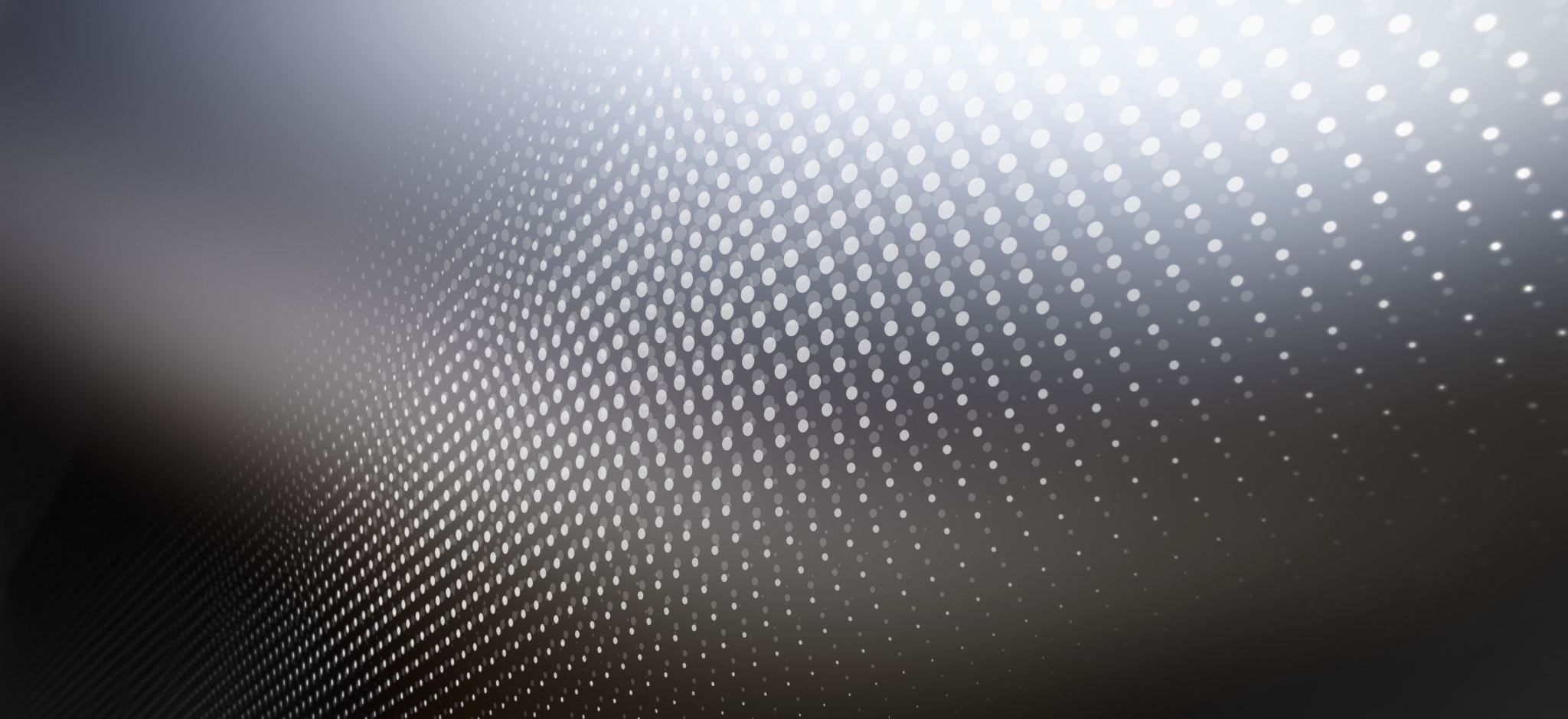 ΜΕΓΑΛΑ ΔΕΔΟΜΕΝΑ ΚΑΙ ΨΗΦΙΑΚΟ ΜΑΡΚΕΤΙΝΓΚ
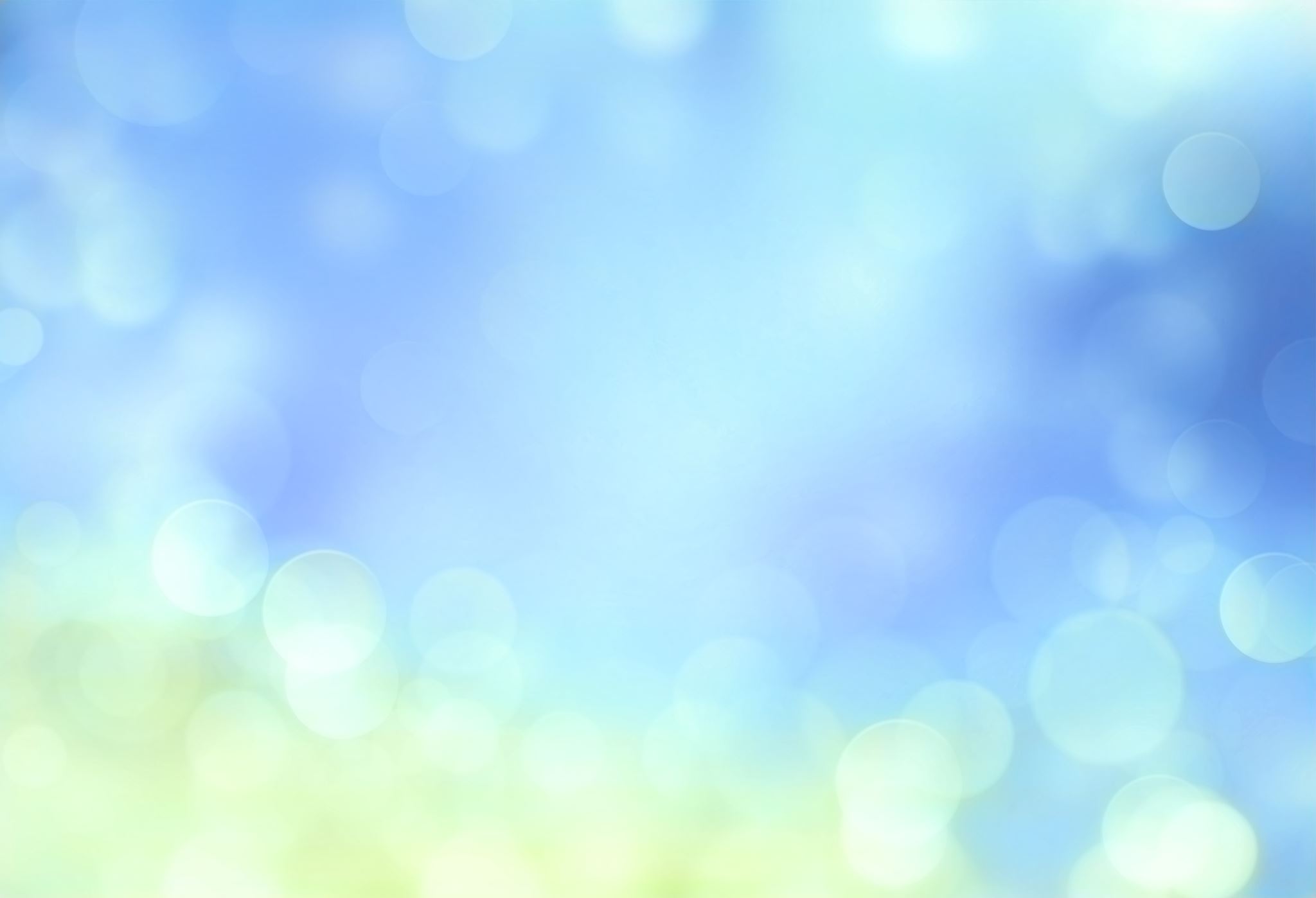 ΜΕΓΑΛΑ ΔΕΔΟΜΕΝΑ ΚΑΙ ΨΗΦΙΑΚΟ ΜΑΡΚΕΤΙΝΓΚ
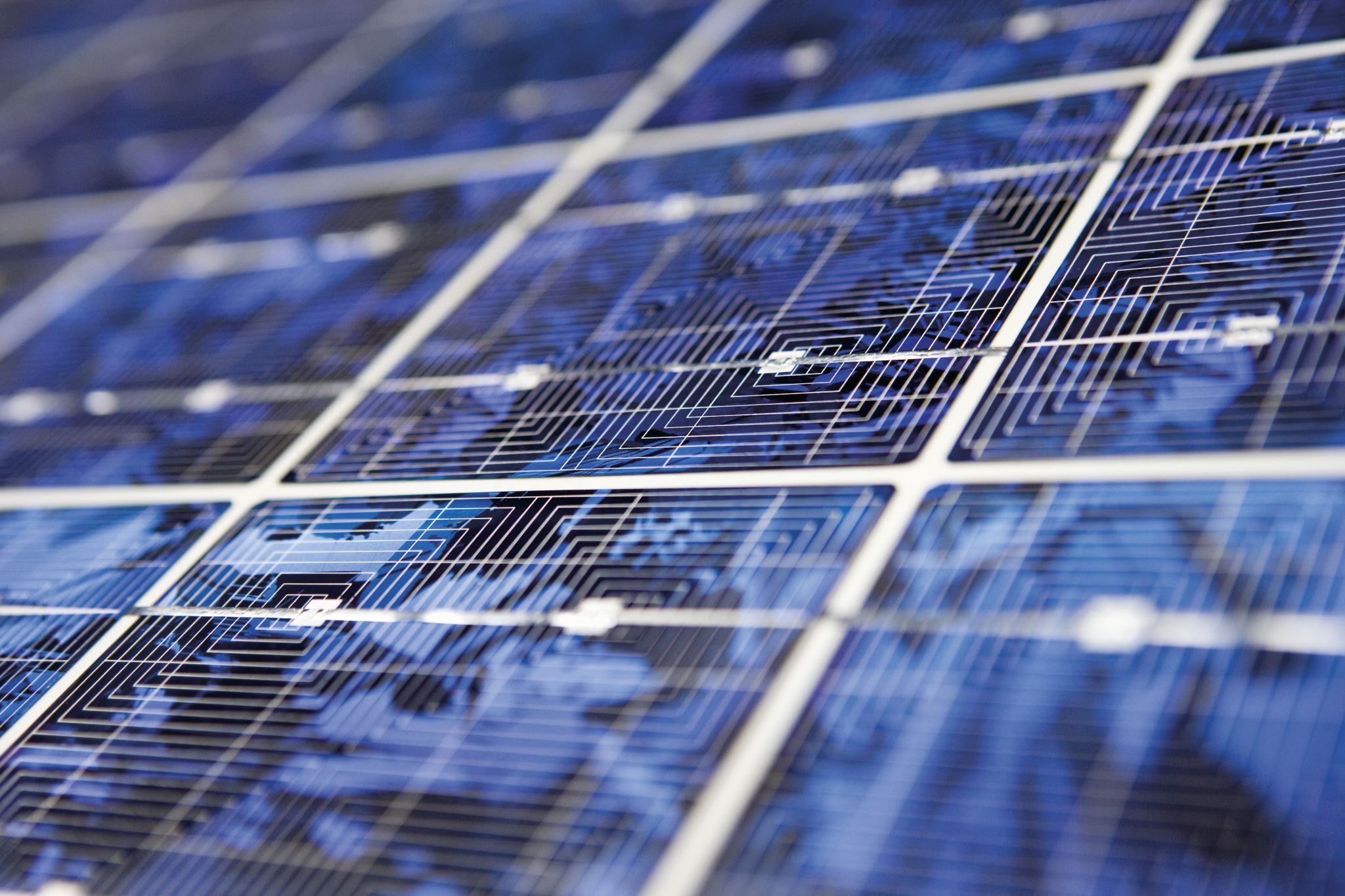 ΜΕΓΑΛΑ ΔΕΔΟΜΕΝΑ ΚΑΙ ΨΗΦΙΑΚΟ ΜΑΡΚΕΤΙΝΓΚ
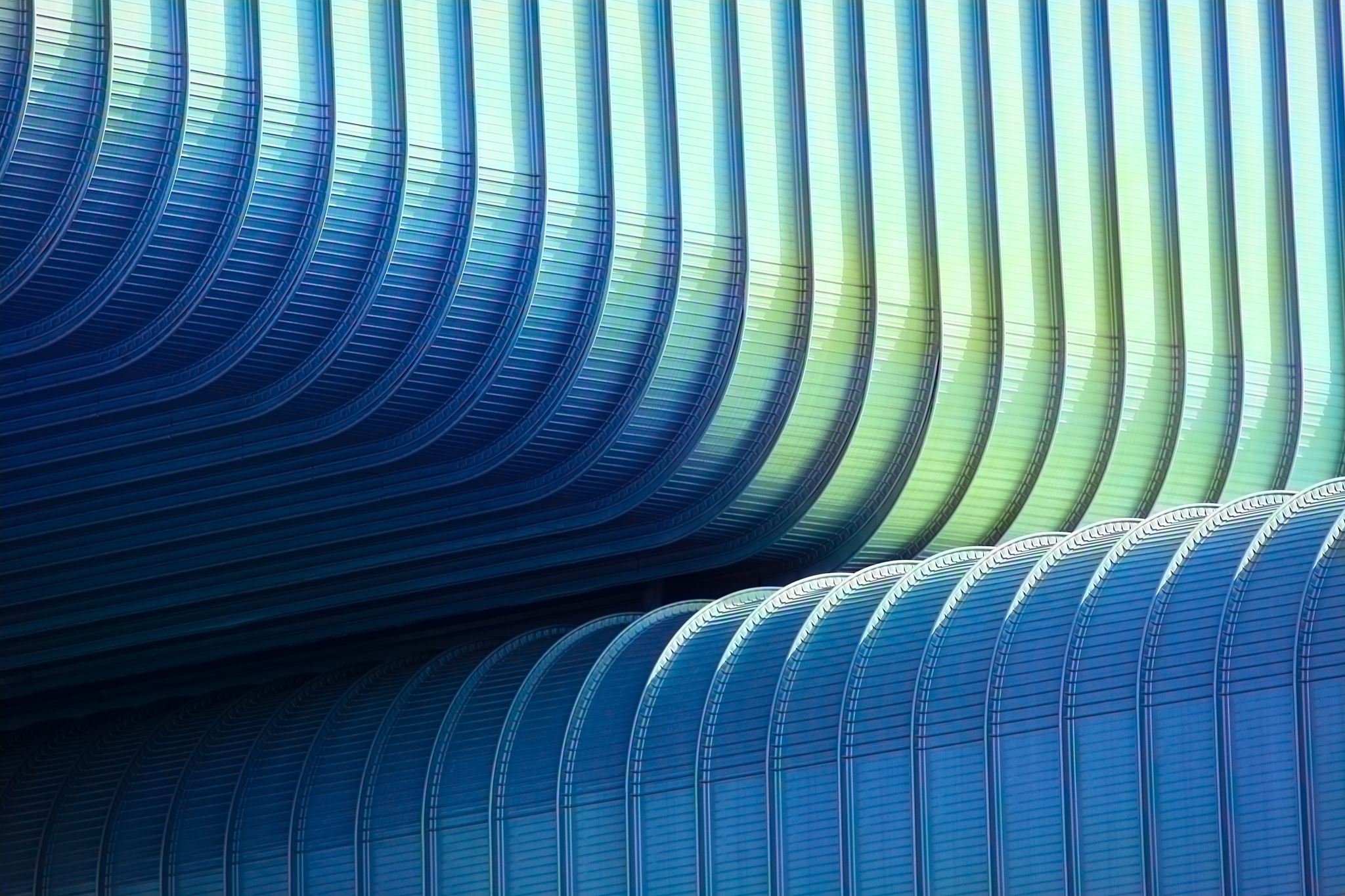 ΜΕΓΑΛΑ ΔΕΔΟΜΕΝΑ ΚΑΙ ΨΗΦΙΑΚΟ ΜΑΡΚΕΤΙΝΓΚ
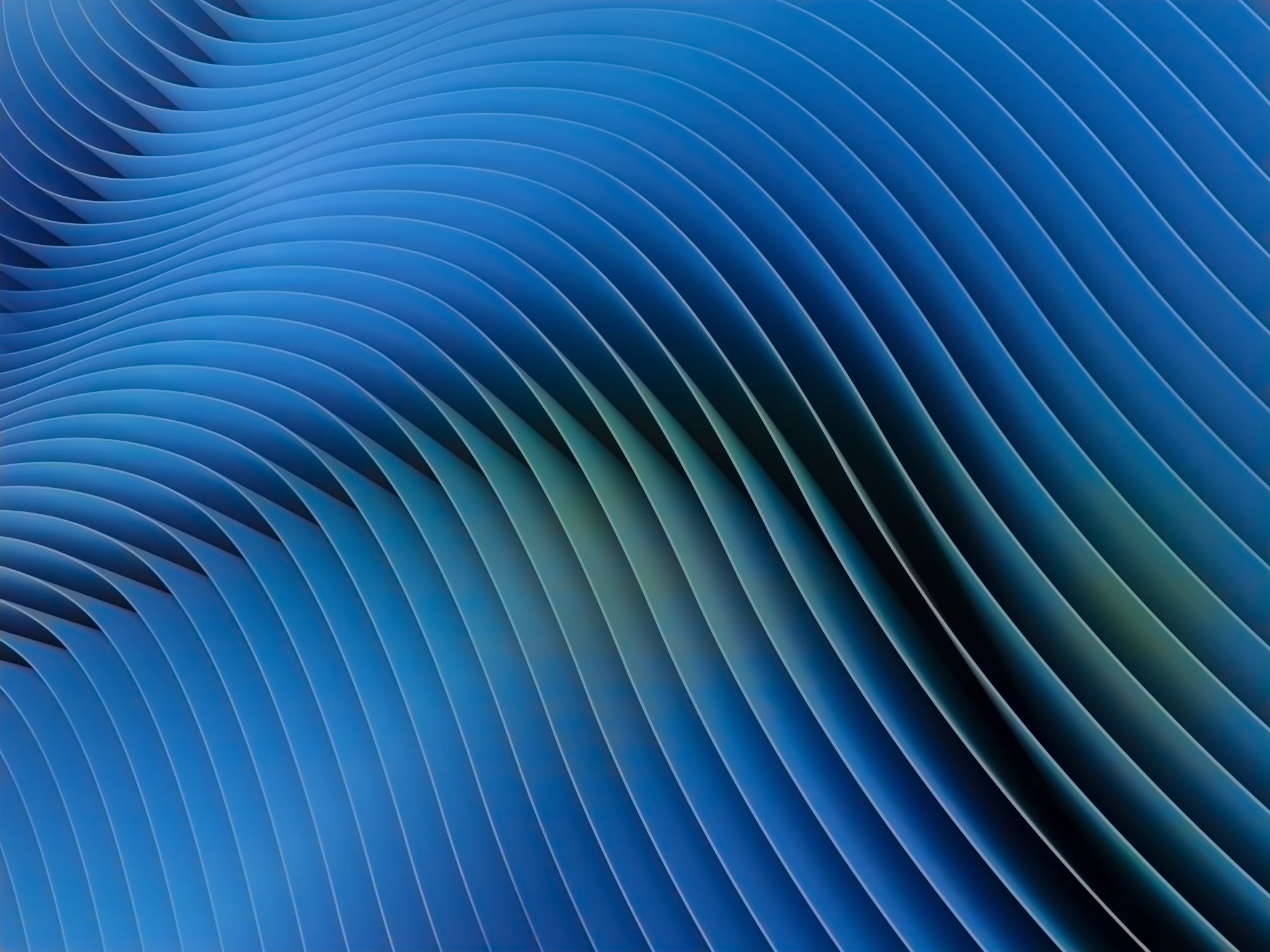 ΜΕΓΑΛΑ ΔΕΔΟΜΕΝΑ ΚΑΙ ΨΗΦΙΑΚΟ ΜΑΡΚΕΤΙΝΓΚ
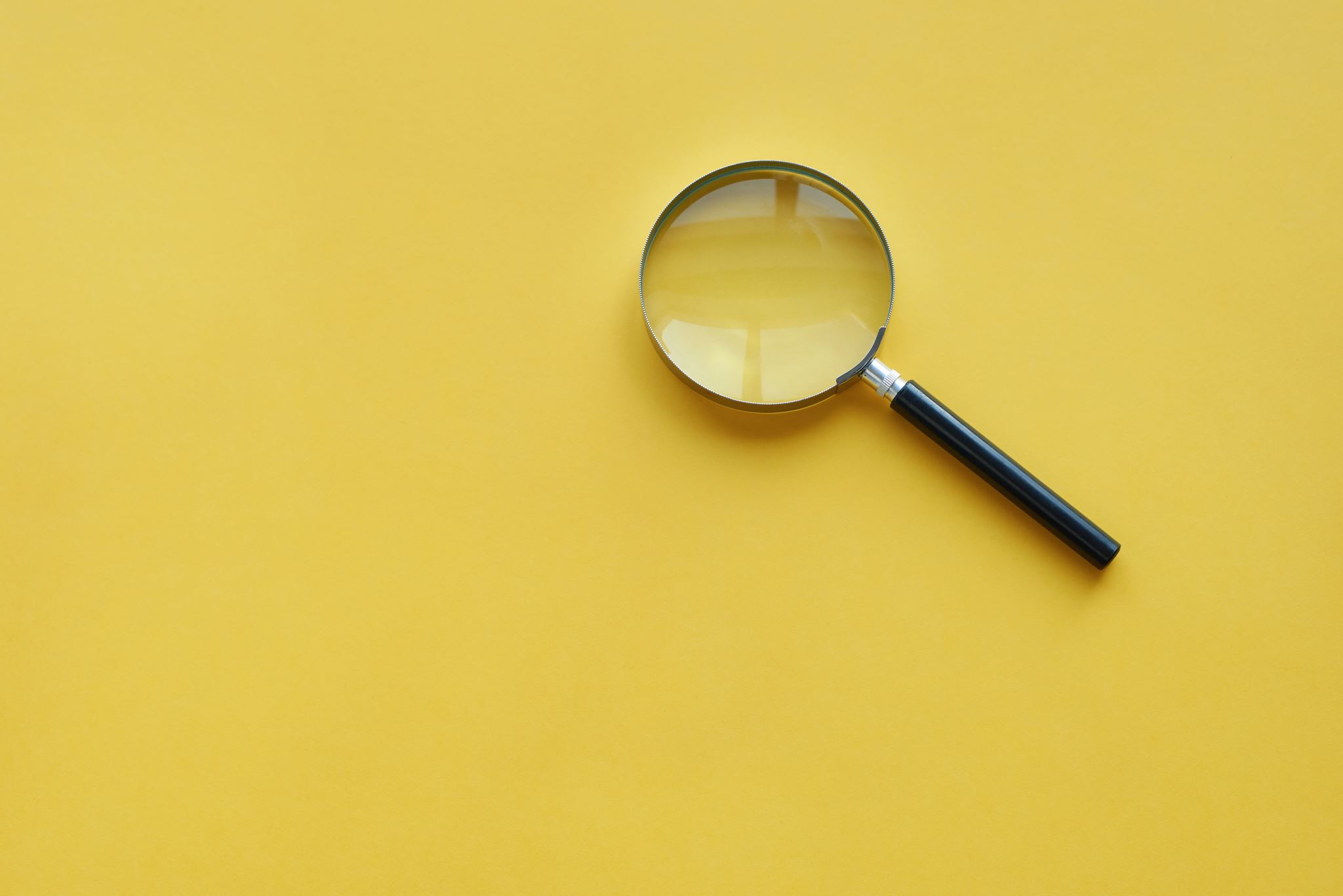 Google MapReduce
Η υλοποίηση του MapReduce από την Google, γνωστή ως "Google MapReduce", έχει σχεδιαστεί για να είναι εξαιρετικά κλιμακούμενη και ανεκτική σε σφάλματα, καθιστώντας την ιδανική για την επεξεργασία μεγάλου όγκου δεδομένων σε μεγάλες συστάδες.
Google MapReduce
Eπισκόπηση του τρόπου με τον οποίο λειτουργεί η εφαρμογή         MapReduce της Google:

Τα δεδομένα αποθηκεύονται στο Google File System (GFS), το οποίο είναι ένα κατανεμημένο σύστημα αρχείων που επιτρέπει την αποθήκευση δεδομένων σε πολλαπλούς διακομιστές με υψηλή διαθεσιμότητα και ανοχή σε σφάλματα.

Η εργασία MapReduce υποβάλλεται στο σύστημα MapReduce της Google, το οποίο διαιρεί τα δεδομένα εισόδου σε έναν αριθμό μικρότερων τμημάτων και τα διανέμει στους κόμβους της συστάδας.
Google MapReduce
Στη συνέχεια, κάθε κόμβος εφαρμόζει μια συνάρτηση "map" στα δεδομένα εισόδου που του έχουν ανατεθεί, παράγοντας ένα σύνολο ζευγών κλειδιών-τιμών ως έξοδο. Η συνάρτηση map ορίζεται από τον χρήστη και μπορεί να είναι οποιαδήποτε συνάρτηση που δέχεται μια εγγραφή εισόδου και παράγει ένα σύνολο ενδιάμεσων ζευγών κλειδιού-τιμής.

Στη συνέχεια, τα ενδιάμεσα ζεύγη κλειδιών-τιμών ταξινομούνται και ανακατανέμονται στους κόμβους της συστάδας. Αυτή η διαδικασία διασφαλίζει ότι όλες οι τιμές που σχετίζονται με ένα συγκεκριμένο κλειδί διαβιβάζονται στον ίδιο κόμβο μείωσης.
Google MapReduce